Верхняцька загальноосвітня школа І-ІІІ ступенів №2
Христинівської районної ради Черкаської області
ТЕМА:Безпека на воді
5 клас
Предмет: Основи здоров'я                       Учитель:Лазнева Ніла Петрівна




                                   2015 рік
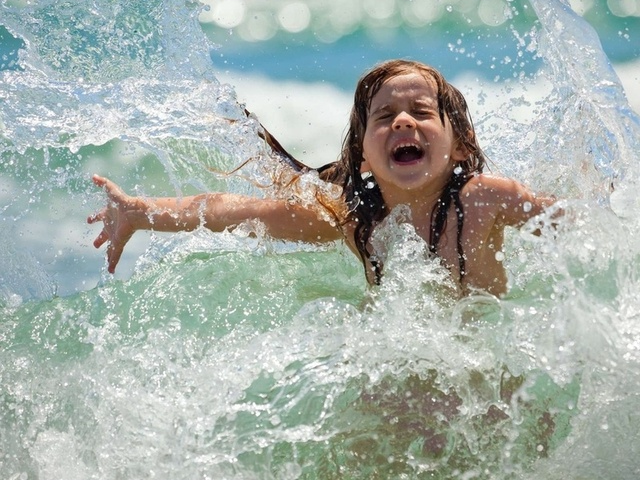 Безпека на воді
Вода буває різною:і тихою, і грізною. Літні канікули-чудова, довгоочікувана пора. Але не така вже й безтурботна, як може здатися тому,хто втомився від уроків та домашніх справ. Безмежне море, стрімка річка чи маленький ставок приносять багато радості.
Тому слід пам'ятати 
про правила 
безпечного
 відпочинку!!!
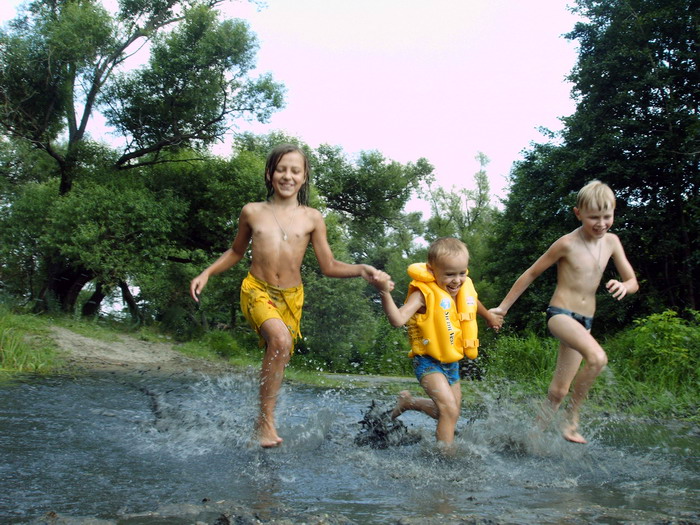 Правила поведінки під час купання
Купатись треба тільки під наглядом дорослих, у добре знайомих місцях.
Тривалість купання повинна залежати від температури води, повітря, здоров’я.
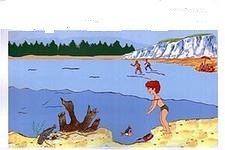 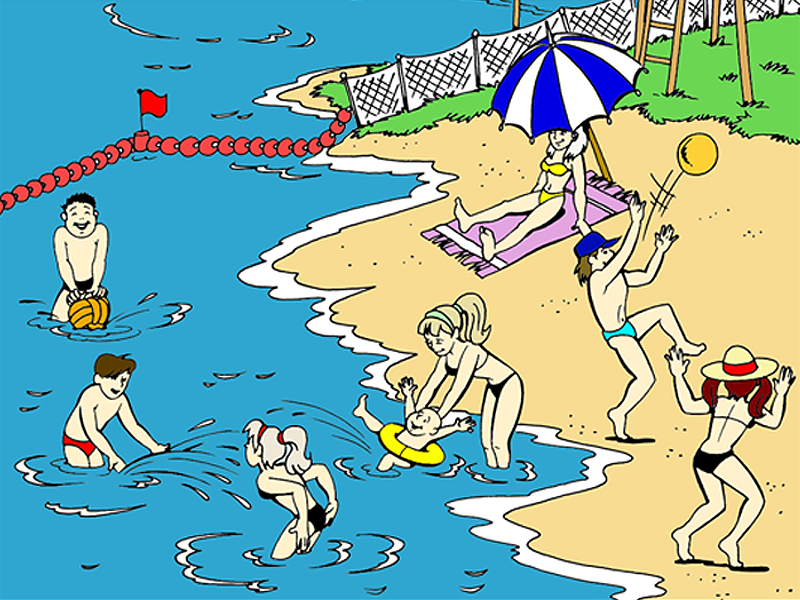 Дітям старше 10 років можна купатися при температурі води вище 10 С.
Небезпечно купатися у шторм, грозу, дощ.
Не запливати за буї, не стрибати у воду в незнайомих місцях.
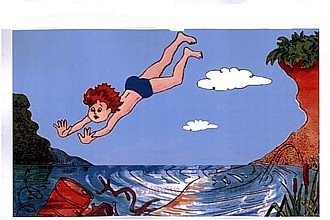 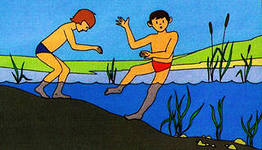 Небезпечно підпливати до катерів, скутерів, човнів.
Неприпустимі пустощі у воді.
Вчіться плавати, триматися і відпочивати на воді.
Не відпливати далеко від берега
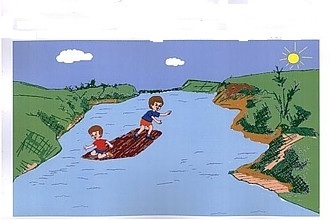 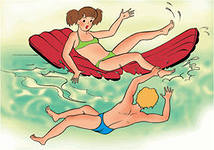 ПІДВИЩЕНА УВАГА ПІД ЧАС ПРОГУЛЯНКИ НА ЧОВНАХ,КАТАМАРАНАХ.1.Не сідати в плавальні засоби без дорослих.2.Не пірнати з плавальних засобів.3.Не кататися поблизу великих суден, дамб,шлюзів, причалів.4.Перед посадкою на катер,катамаран тощо слід переконатися,що є рятувальні засоби.
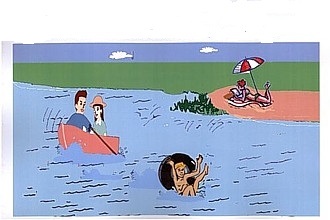 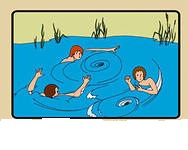 Порятунок потерпілих
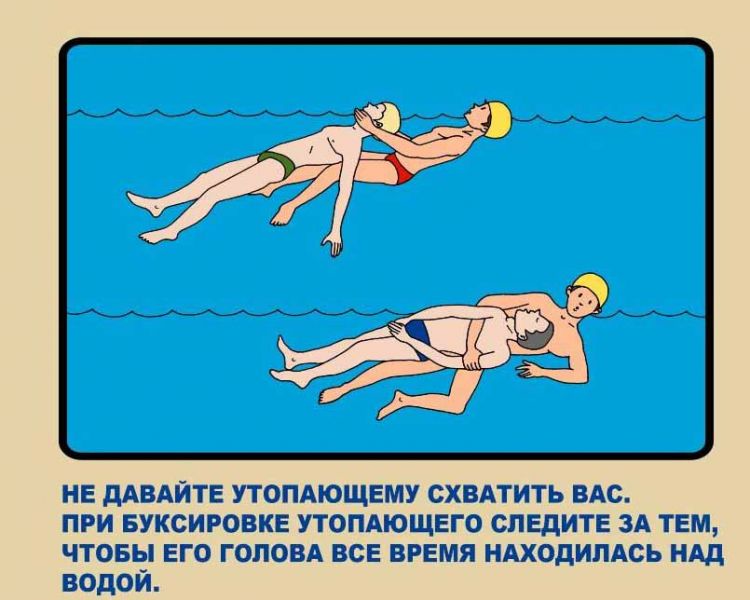 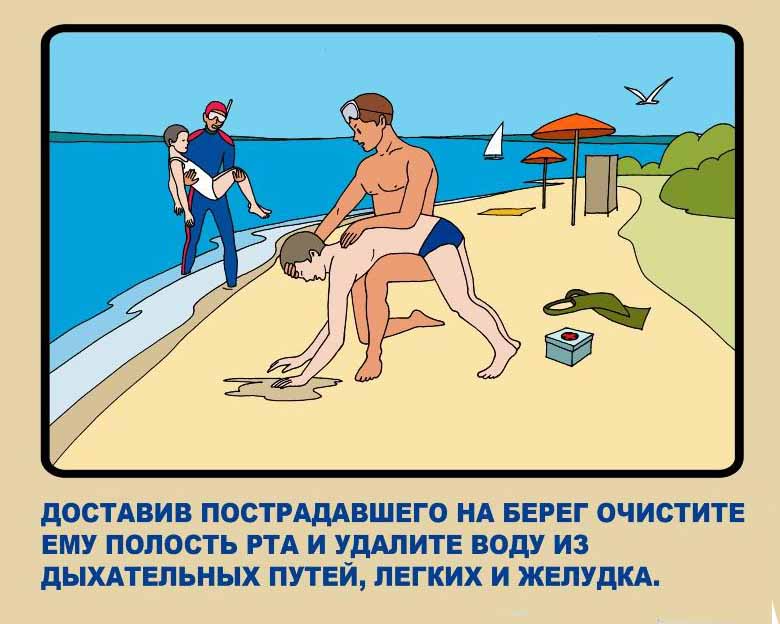 Перша допомога при сонячному ударі.
Пацієнта необхідно покласти в прохолодне місце, бажано в тінь.
Розстебнути комір або іншу стискує одяг, ноги підняти за допомогою валика.
Відразу ж приступати до наступних процедур: обтирання або обливання тіла прохолодною водою, що охолоджує компрес прикласти до голови і великих судинах, напоїти пацієнта прохолодною водою, в яку краще додати 
трохи цукру або солі.
Якщо у пацієнта відзначається блювота або носова кровотеча, голову слід повернути 
на бік, щоб блювота не потрапила в легені.
Крім цього допомога при сонячному ударі 
надасть нашатирний спирт, який слід дати понюхати постраждалому.
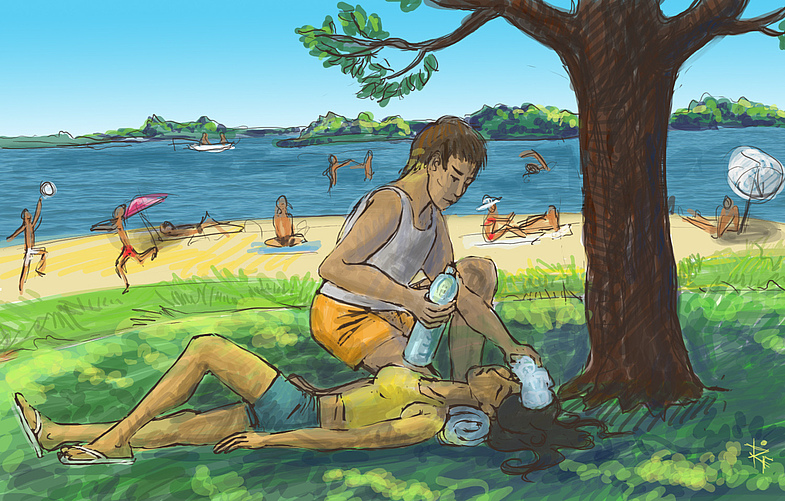 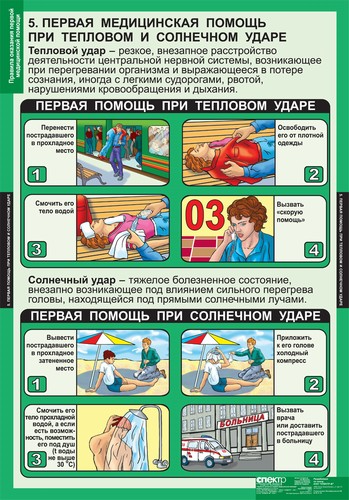 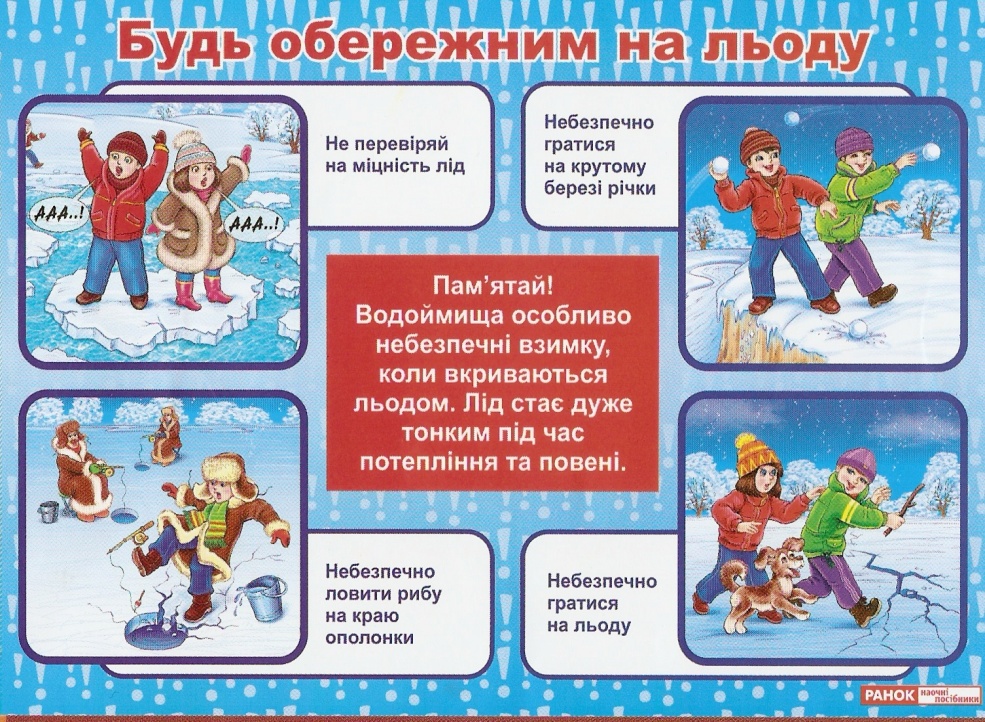 У випадку, якщо ти все ж провалилися під лід:
не піддавайся паніці, утримуйся на плаву, уникаючи занурення з головою;
клич на допомогу;
намагайся вилізти на лід, широко розкинувши руки, наповзаючи на його край грудьми і почергово 
витягуючи на поверхню ноги;
 намагайся якомога ефективніше використати своє тіло, збільшуючи ним опорну  площу;
вибравшись на лід, перекотися і відповзай в той бік, звідки ти прийшов, де міцність льоду вже відома.
переодягнись. Якщо сухого одягу під руками не виявилось, треба викрутити мокрий і знову одягнути його. 
щоб зігрітися, виконуй будь-які фізичні вправи.
 по можливості випити чогось гарячого.
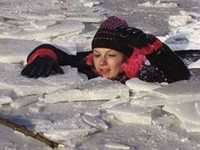 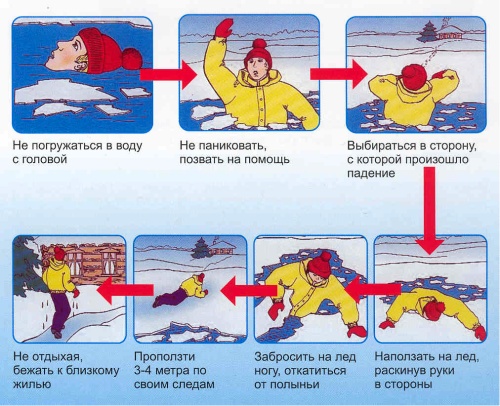 Якщо ти впевнений, що зможеш (чи готовий) врятувати людину, то:
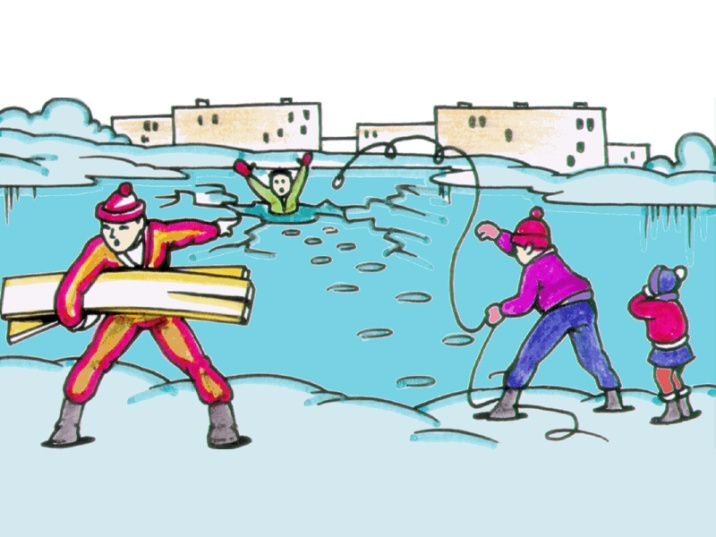 крикни, що ти йдеш на допомогу;
наближайся до ополонки поповзом,
 широко розкинувши руки;
підклади під себе лижі, дошку, фанеру; 
обговори свої дії з постраждалим (домовся про команду, на яку потужним ривком ти будеш його тягнути, а він в цей час намагатиметься виштовхнути тіло на поверхню);
не підповзаючи до самого краю ополонки, подай потерпілому палицю, жердину, лижу, шарф, мотузку, санки чи щось подібне і витягніть його на лід;
витягнувши потерпілого на лід, разом із
ним поповзом повертайся назад.
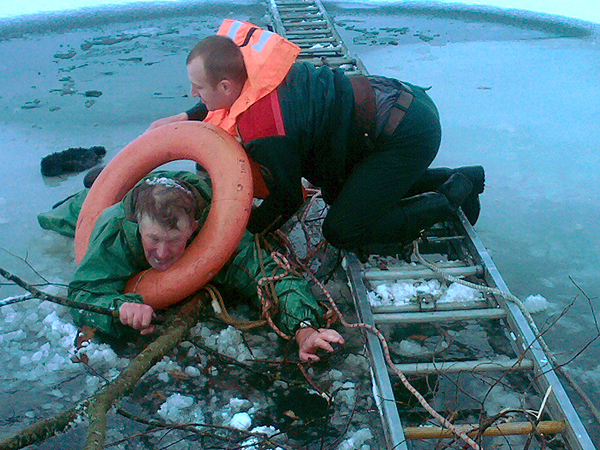 Принципи  загартовування
Насамперед пам’ятай, що всі загартовувальні процедури слід обов’язково:
	* вводити поступово; 
	* робити систематично;
	* проводити лише за нормального самопочуття;
	* використовувати всі 
разом.
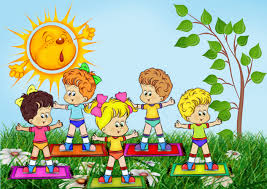 СПОСОБИ ЗАГАРТУВАННЯ
Повітрям

Водою

Сонцем

Ходіння 
босоніж
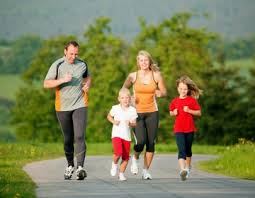 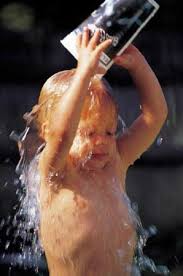 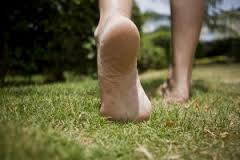 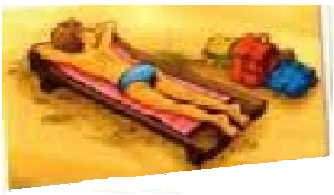 Водні процедури корисні в усі пори року. Можна робити обтирання, приймати душ, купатися в річці, морі, озері, басейні.
          Обтирання прохолодною водою можна починати при температурі води +30 ̊С. Поступово її доводять до +15…..1 6  ̊С. Обливатися прохолодною водою можна після того,  як організм звикне до обтирань.
         Вода в душі має бути +33…35  ̊С, тривалість процедури – 1-3 хв. Потім температура води поступово знижують до +15…20  ̊С.
           Після душу, обливання чи купання тіло слід ретельно розтерти сухим рушником до відчуття тепла.
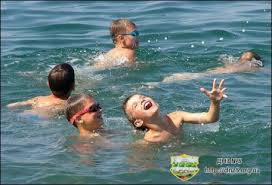 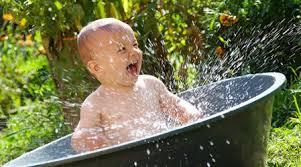 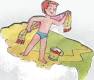 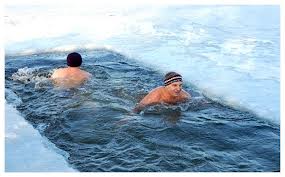 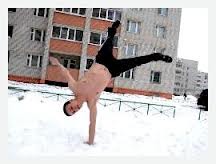 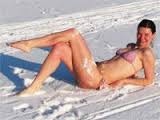 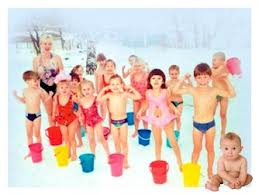 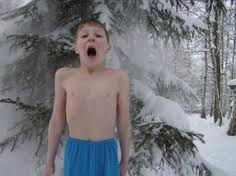 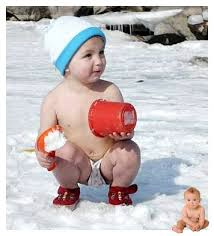 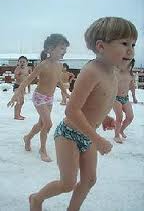 Після загартовувальних процедур можна виконати моржування
ІНТЕРНЕТ-РЕСУРСИ
wikipedia.org 
you-tube.com  
educat.at.ua
teacher.at.ua
osvita.ua
www.schoollife.org.ua
yandex.ua
wikipedia.org 
you-tube.com  
educat.at.ua
teacher.at.ua
osvita.ua
www.schoollife.org.ua
yandex.ua
wikipedia.org 
you-tube.com  
educat.at.ua
teacher.at.ua
osvita.ua
www.schoollife.org.ua
yandex.ua